Midsegments in Triangles
Definition
Midsegment: a 			that connects the 			 of two sides of the triangle. 

Every triangle has 		 midsegments.

For triangle ABC, the midsegments are:
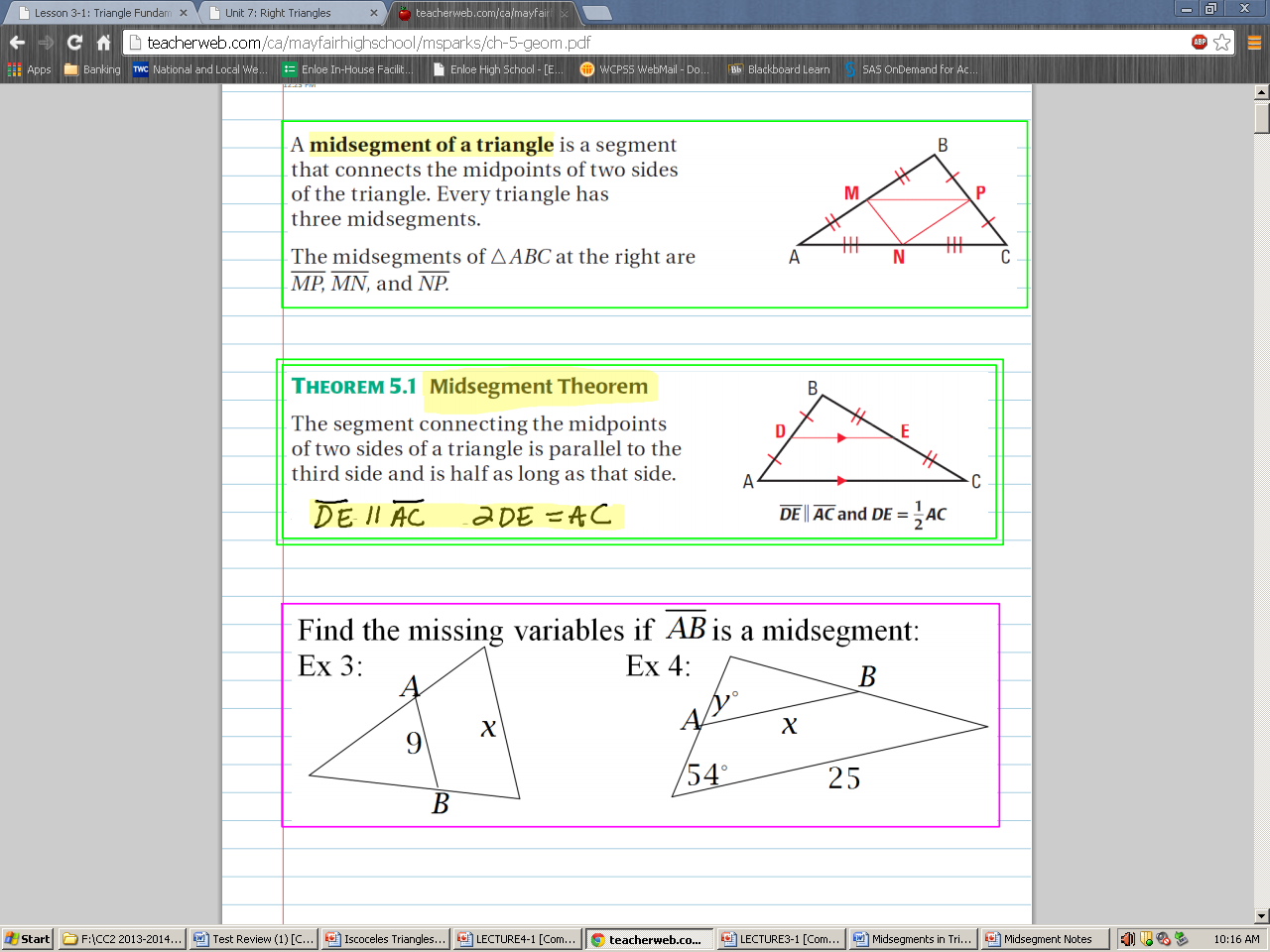 Midsegment Theorem
The segment connecting the 			 of the two sides of a triangle is 		 to the third side and is 		 as long as that side.

Ex:
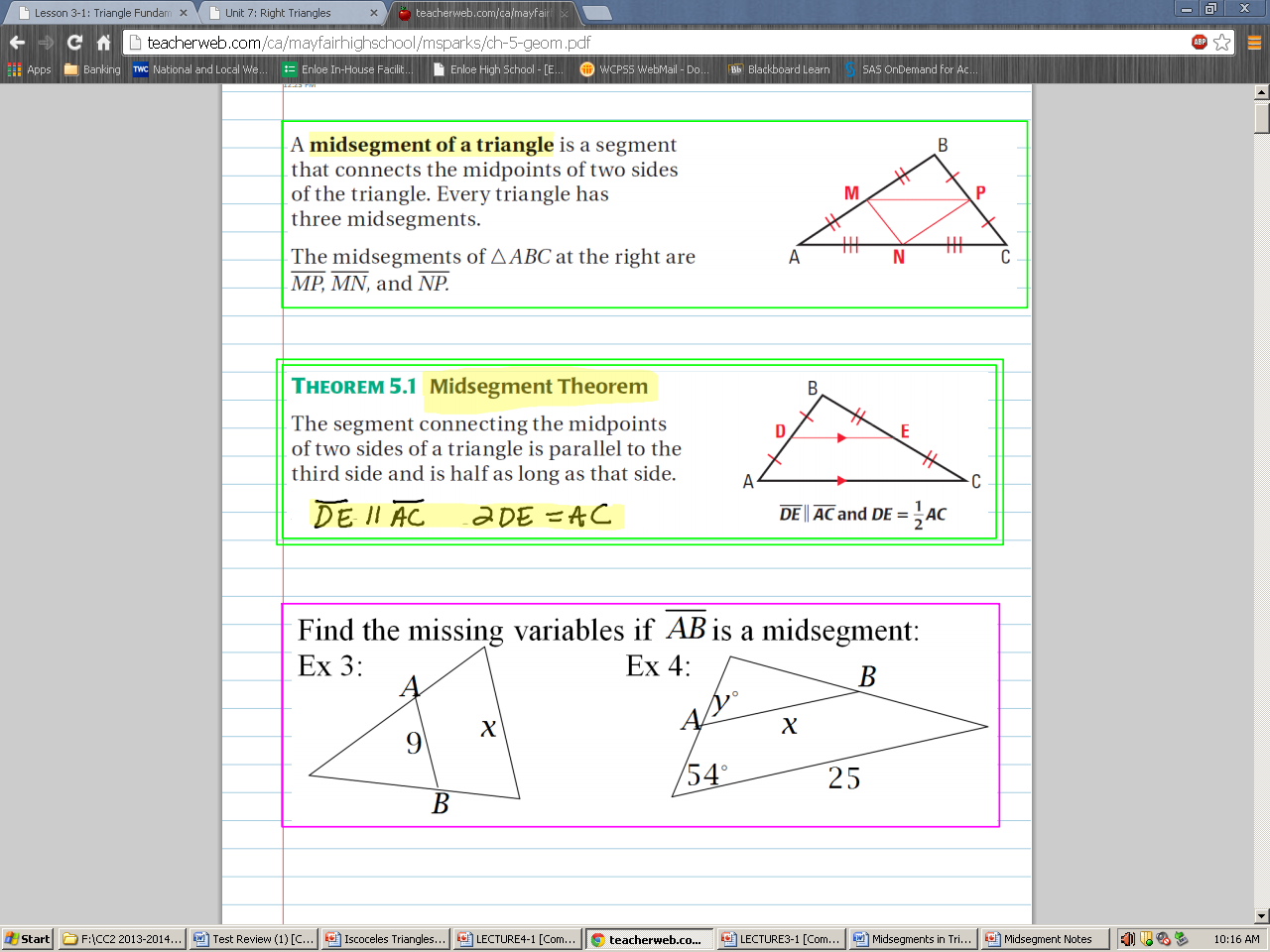 Try it out…
Find the missing variables if AB is the midsegment.
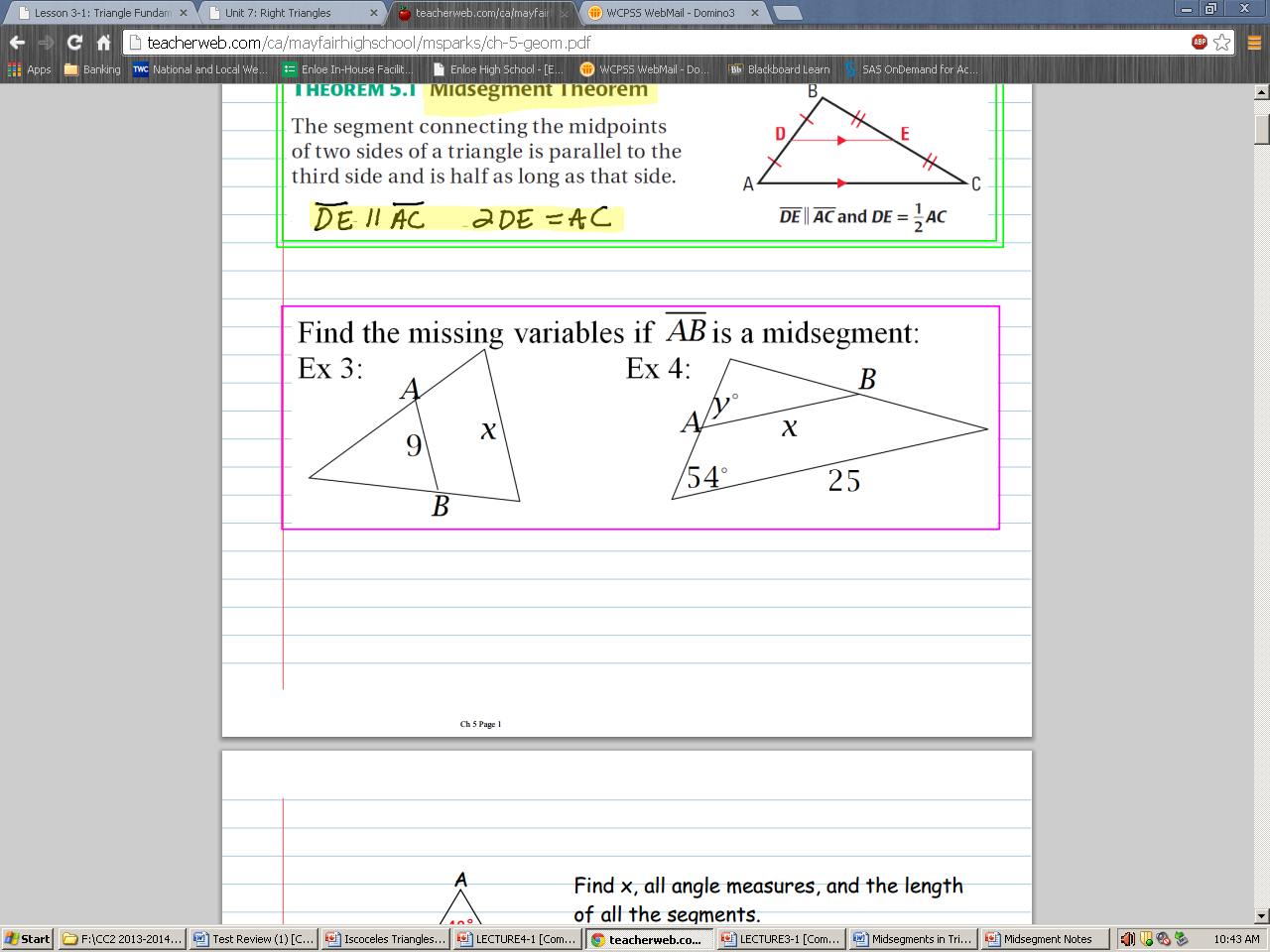 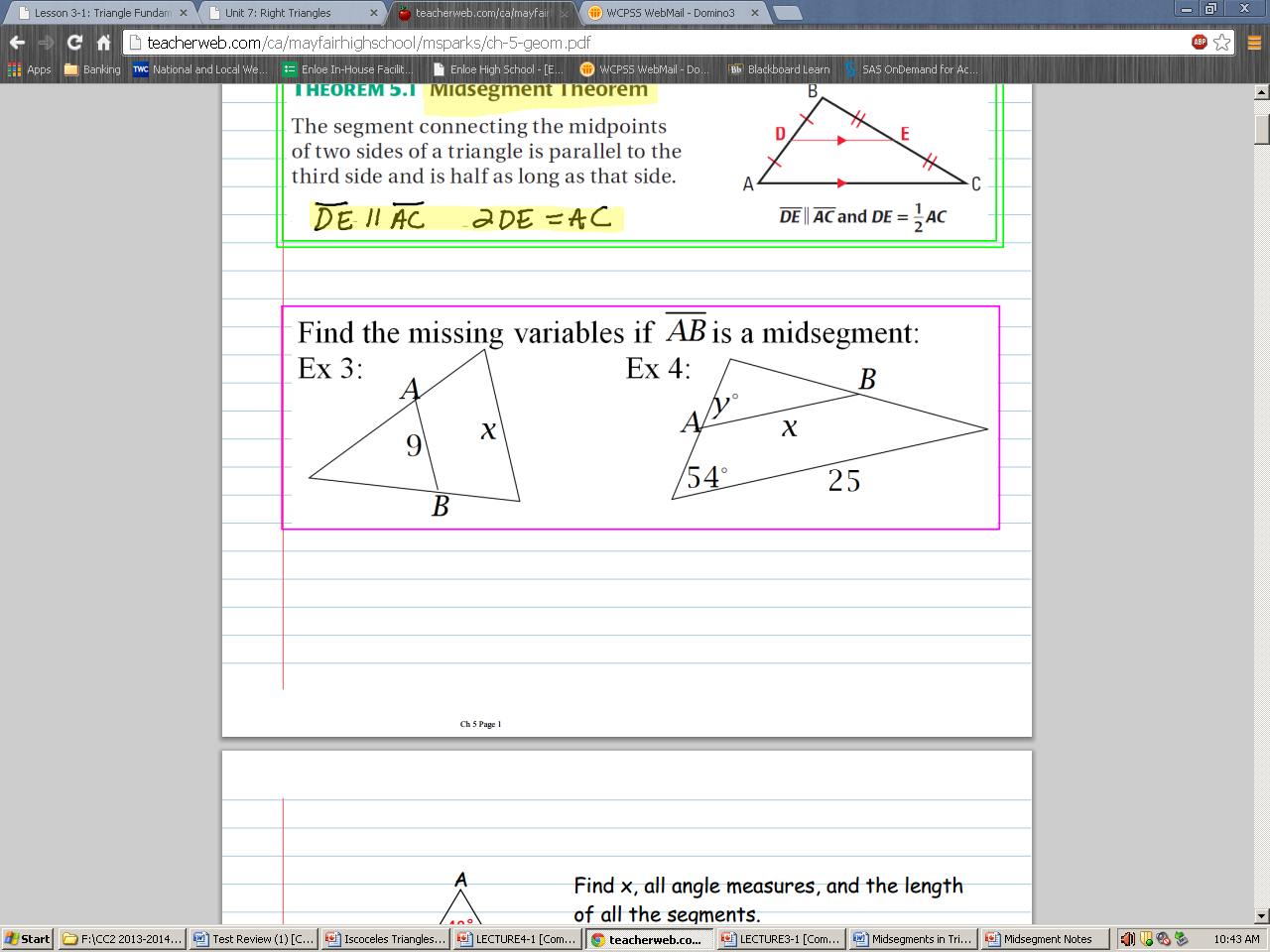 Try it Again….
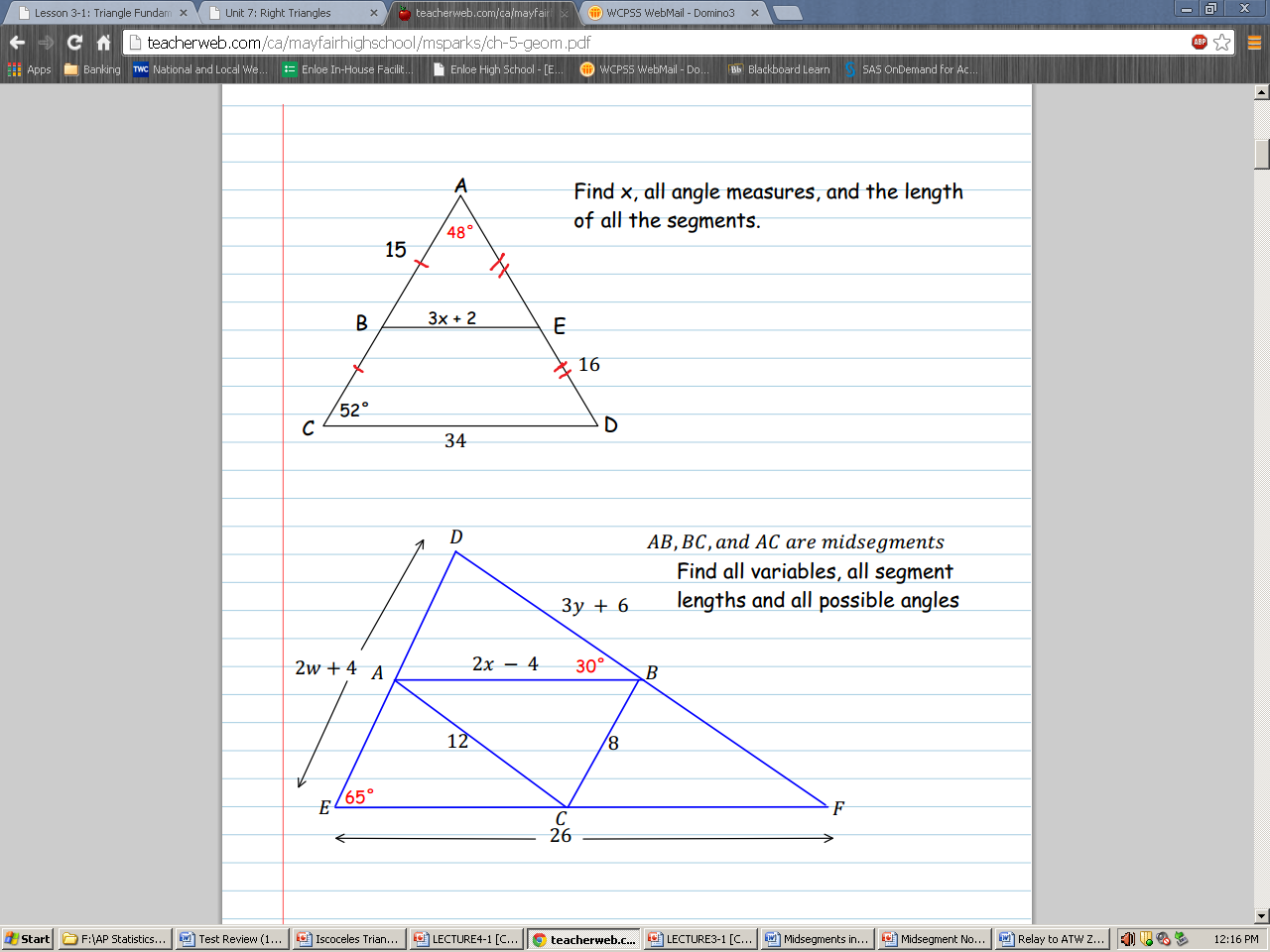